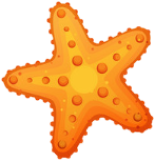 Упоређивање бројева прве стотине
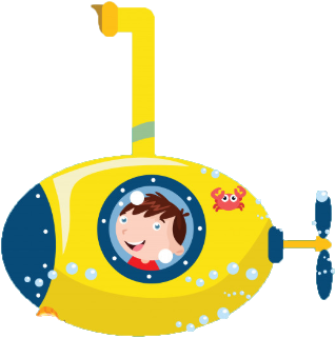 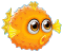 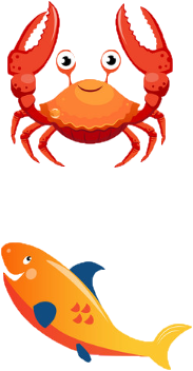 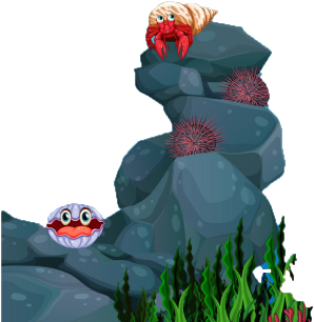 Математика2. разред
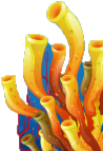 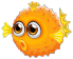 ПОНОВИМО!
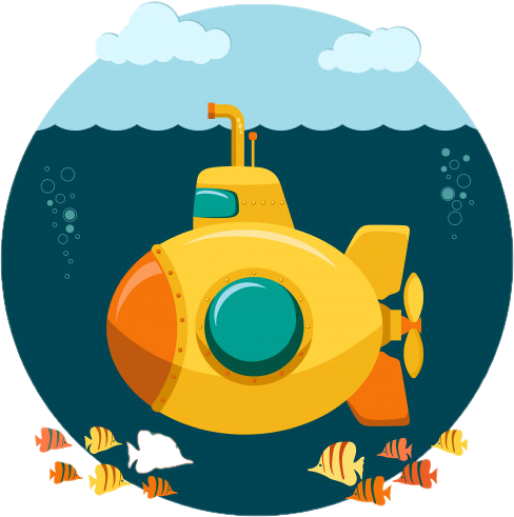 < „ ...ЈЕ МАЊИ ОД...“15 < 19        Број 15 је мањи од броја 19.
> „ ...ЈЕ ВЕЋИ ОД...“      14 > 9        Број 14 је већи од броја 9.
=  „ ...ЈЕ ЈЕДНАКО...“           12 = 12     Број 12 је једнак са бројем 12.
1. Задатак: У квадратић упиши одговарајући знак: <, > или = .
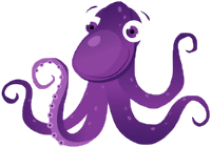 <
>
<
42       47         33       39              95      8Д9Ј
34       2Д3Ј    64       57              50       5Д0Ј
=
>
>
2. Задатак: Повежи бројеве од најмањег до највећег.
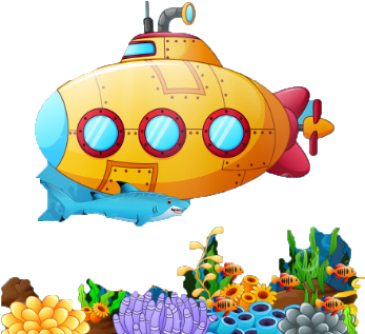 73
80
59
37
3. Задатак: Напиши одговарајући број:               69 < ___ < 71         28 < ___ < 30           41 > ___ > 39               98 < ___ < 100       47 > ___ > 45           88 < ___ < 904. Задатак: Напиши број који је за један већи од датих бројева:                          62                    40                  89                  28                       77                    33                  50                  91
29
40
70
46
99
89
63
29
90
41
78
34
51
92
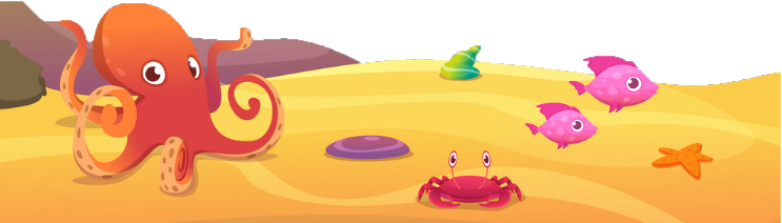 5. Задатак: Напиши све бројеве који су већи од 77 и мањи од 86.
78, 79, 80, 81, 82, 83, 84, 85.
6. Задатак: Напиши и поредај од најмањег до највећег, све
                     двоцифрене бројеве користећи цифре 2, 3 и 5.
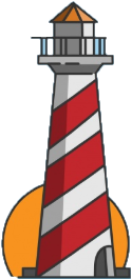 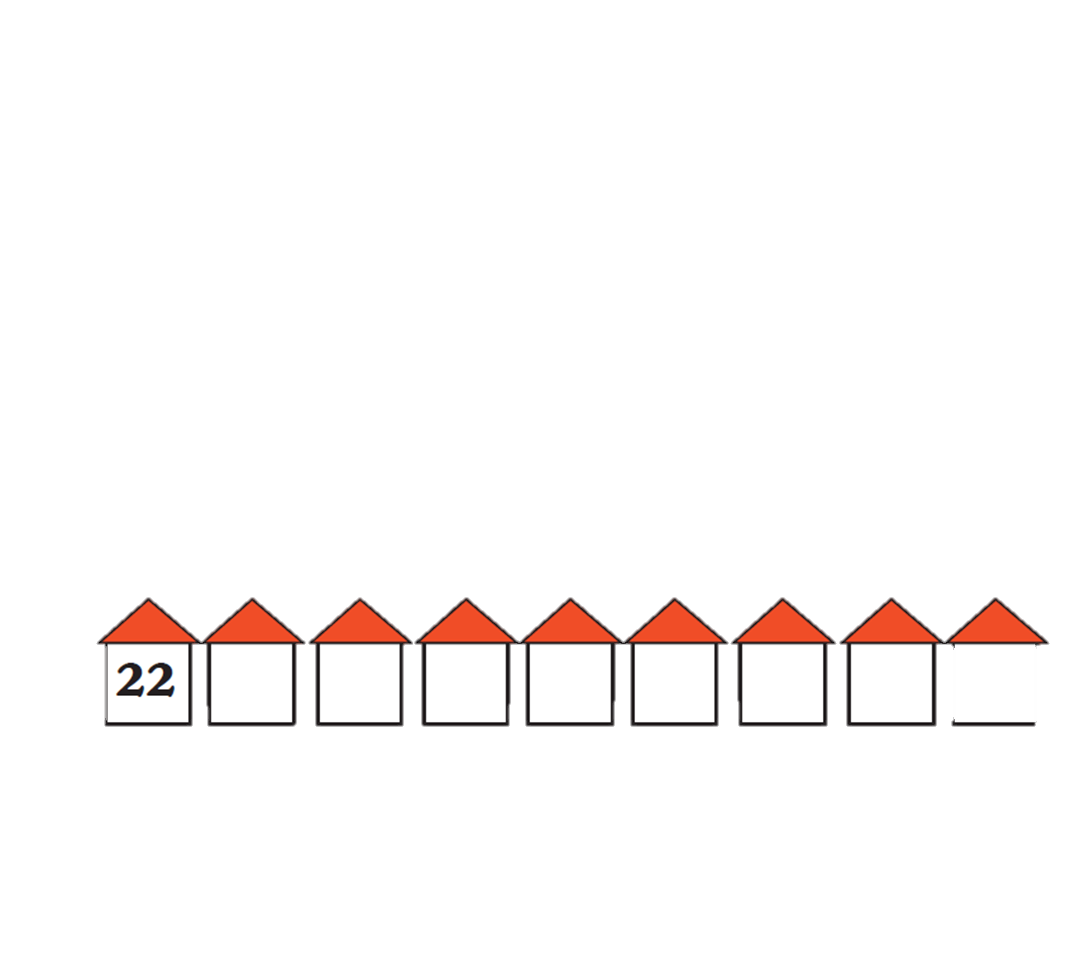 23
32
52
53
55
25
33
35
ЗАДАЦИ ЗА САМОСТАЛАН РАД1. Упореди бројеве и упиши знак <, > или =.         45 ___ 4Д 3Ј        8Д 3Ј  ___ 38          94 ___19         25 ___ 2Д 6Ј        5Д 7Ј  ___ 58          17 ___ 272. Напиши све бројеве који су мањи од 66 и већи од 55.
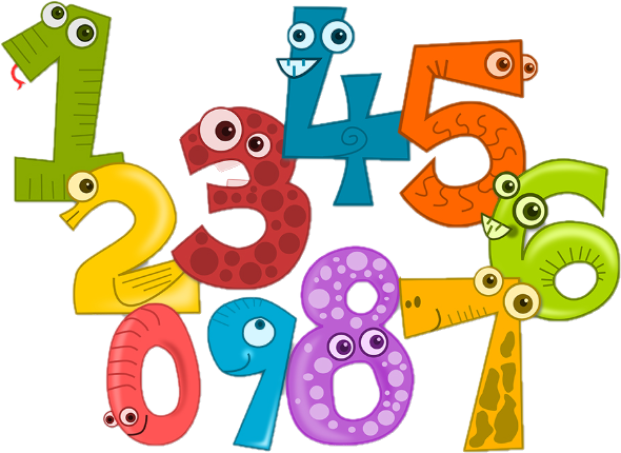 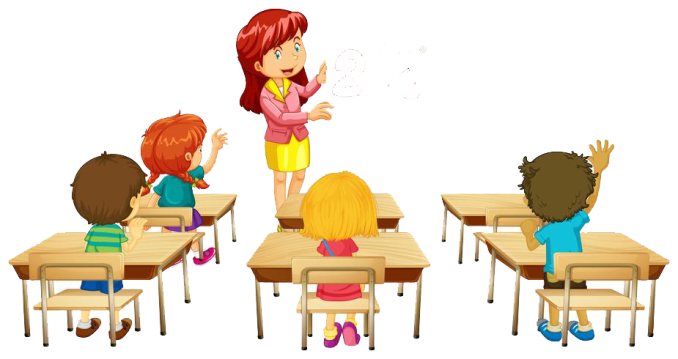